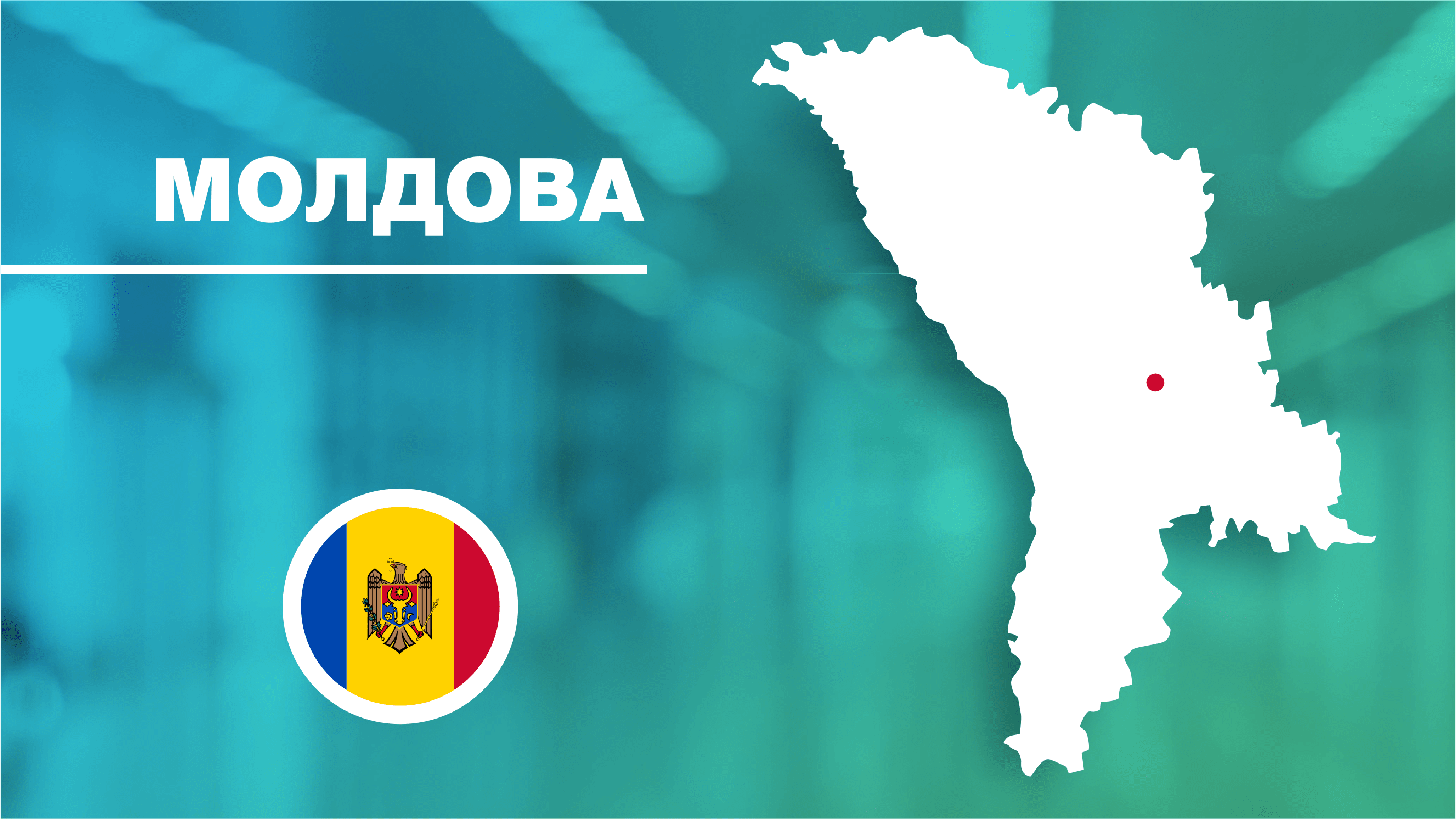 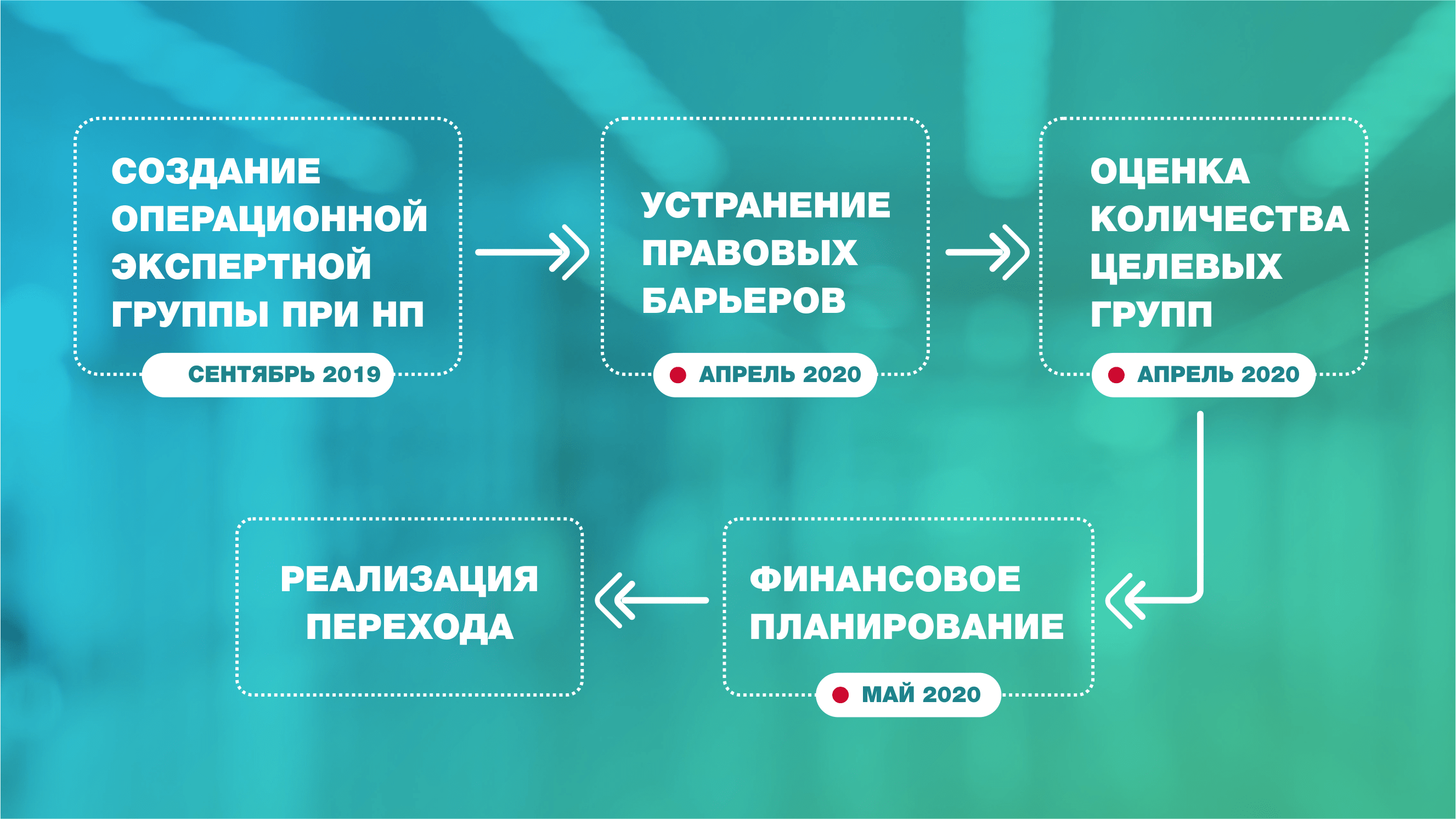 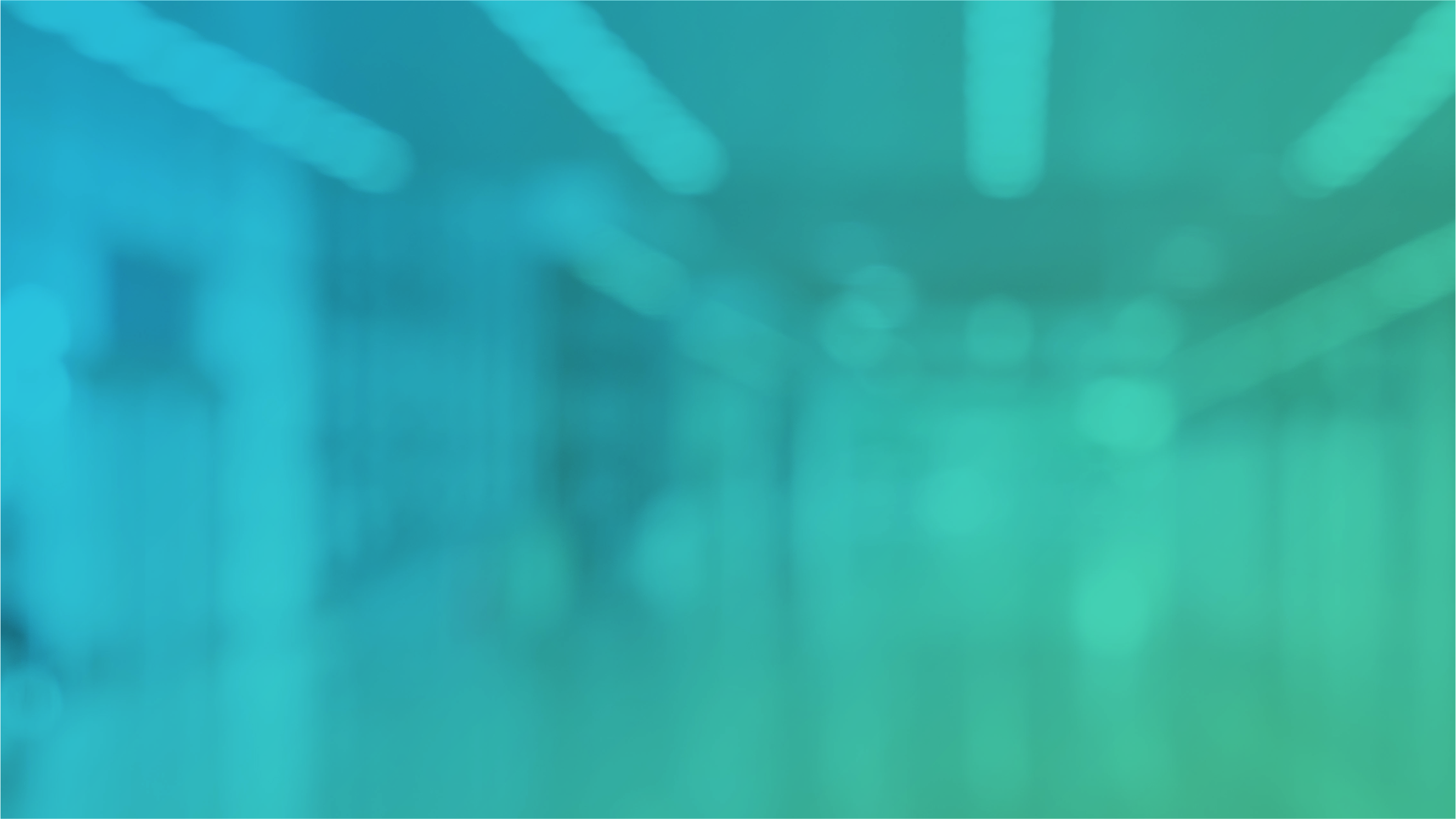 Этап 1: Создание операционной экспертной группы при Национальной программе по реализации Плана перехода
Мероприятия:
Утверждение регламента работы группы / сентябрь 2019 / документ формализирующий создание группы 
Привлечение ресурсов (экспертных и финансовых) для обеспечения деятельности группы / октябрь 2019 / проект 
Создание эффективного канала коммуникации / октябрь 2019
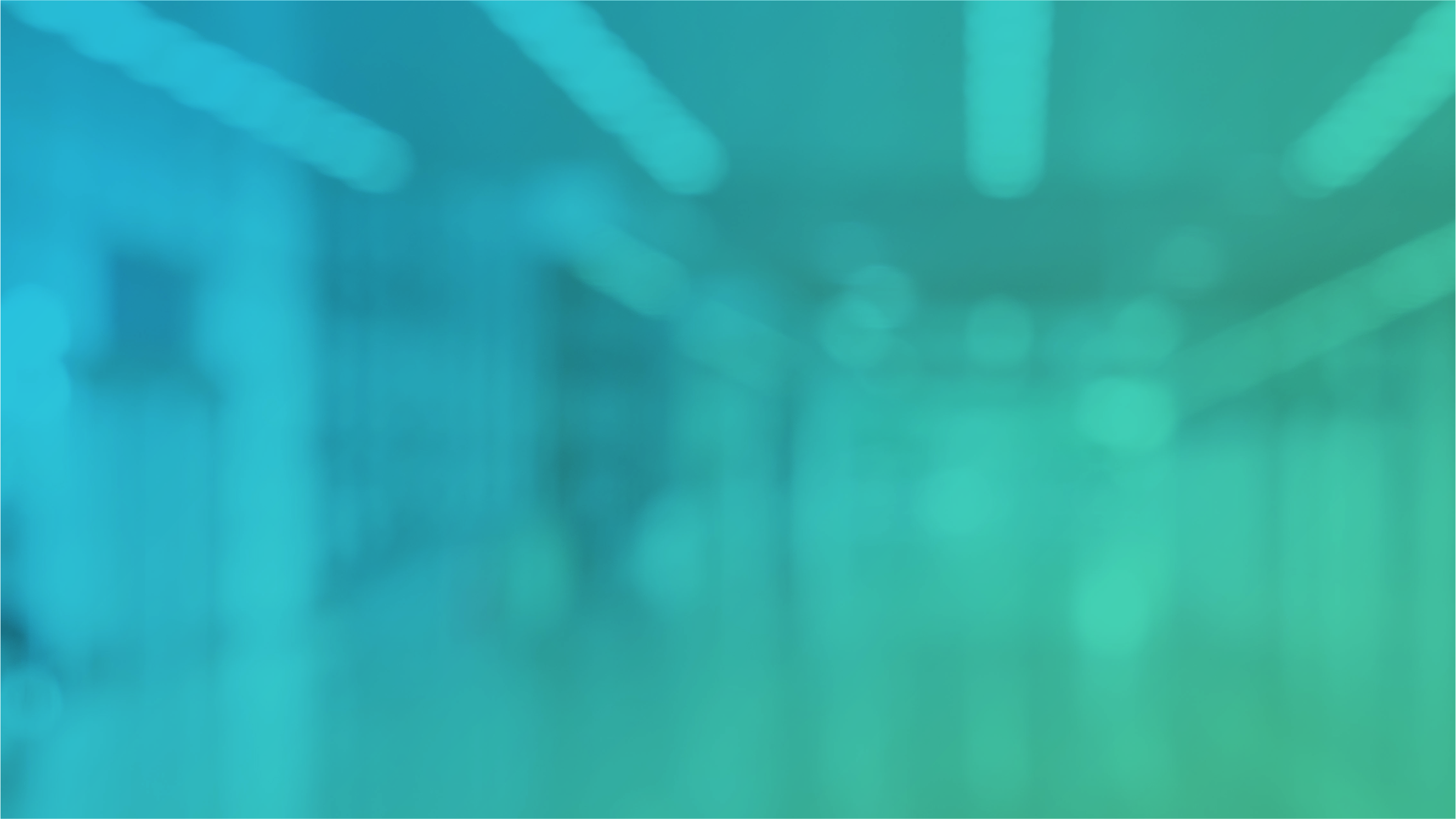 Этап 2: Устранение правовых барьеров
Мероприятия:
Определение и утверждение базового и расширенного пакета услуг / октябрь 2019 / приказ
Разработка и утверждение методики и расчет стоимости профилактических услуг / декабрь 2019 / приказ
Разработка новой эффективной модели оказание услуг по уходу и поддержке ЛЖВ с расчетом стоимости / март 2020 / приказ
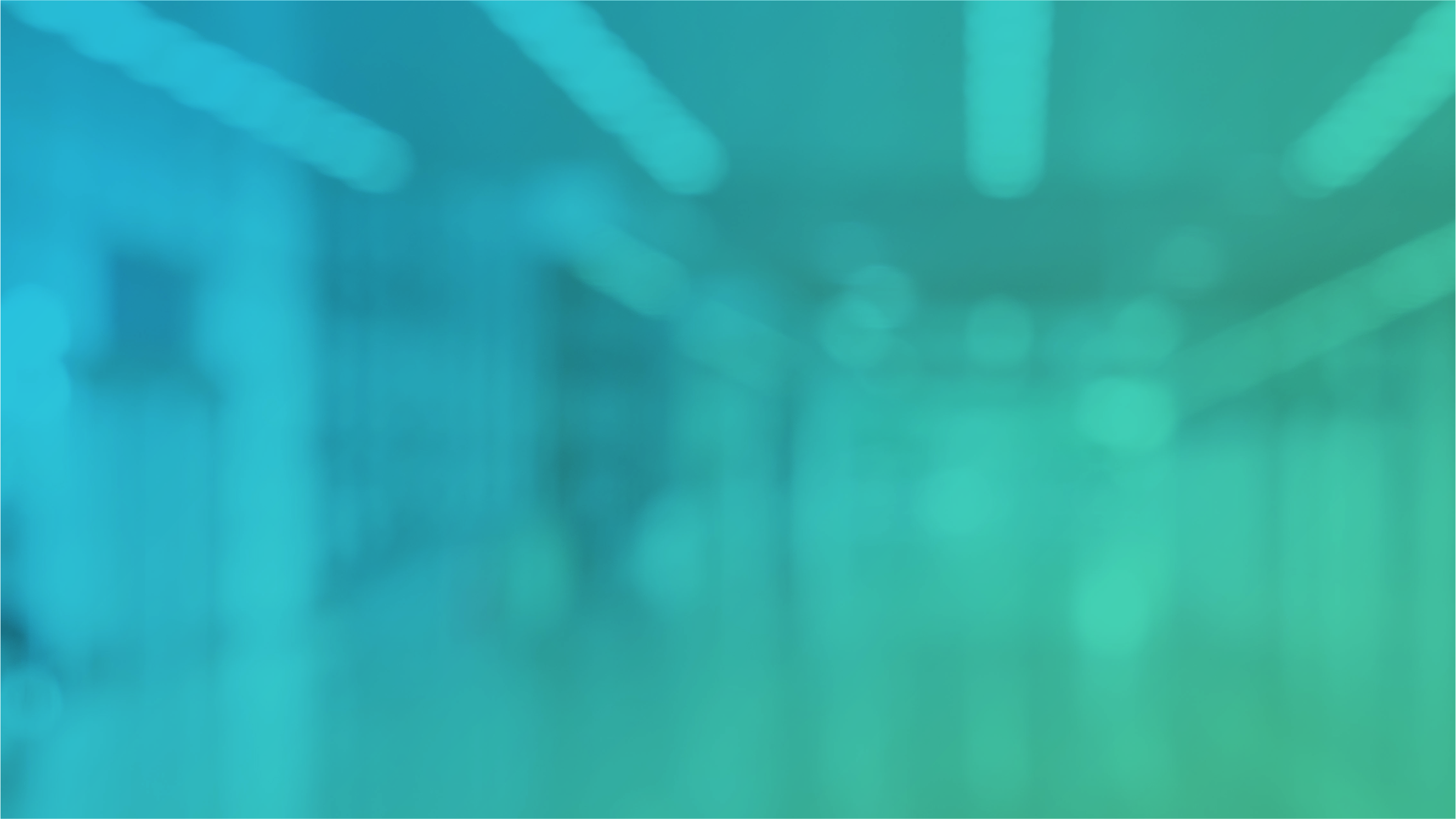 Этап 3: Определение оценочного  количества целевых групп
Мероприятия:
Проведение исследования количества целевых групп  / июнь 2020 / отчет 
Участие в региональных консультациях по пересмотру подходов к определению оценочного количества целевых групп / октябрь 2019 - март 2020 / отчет
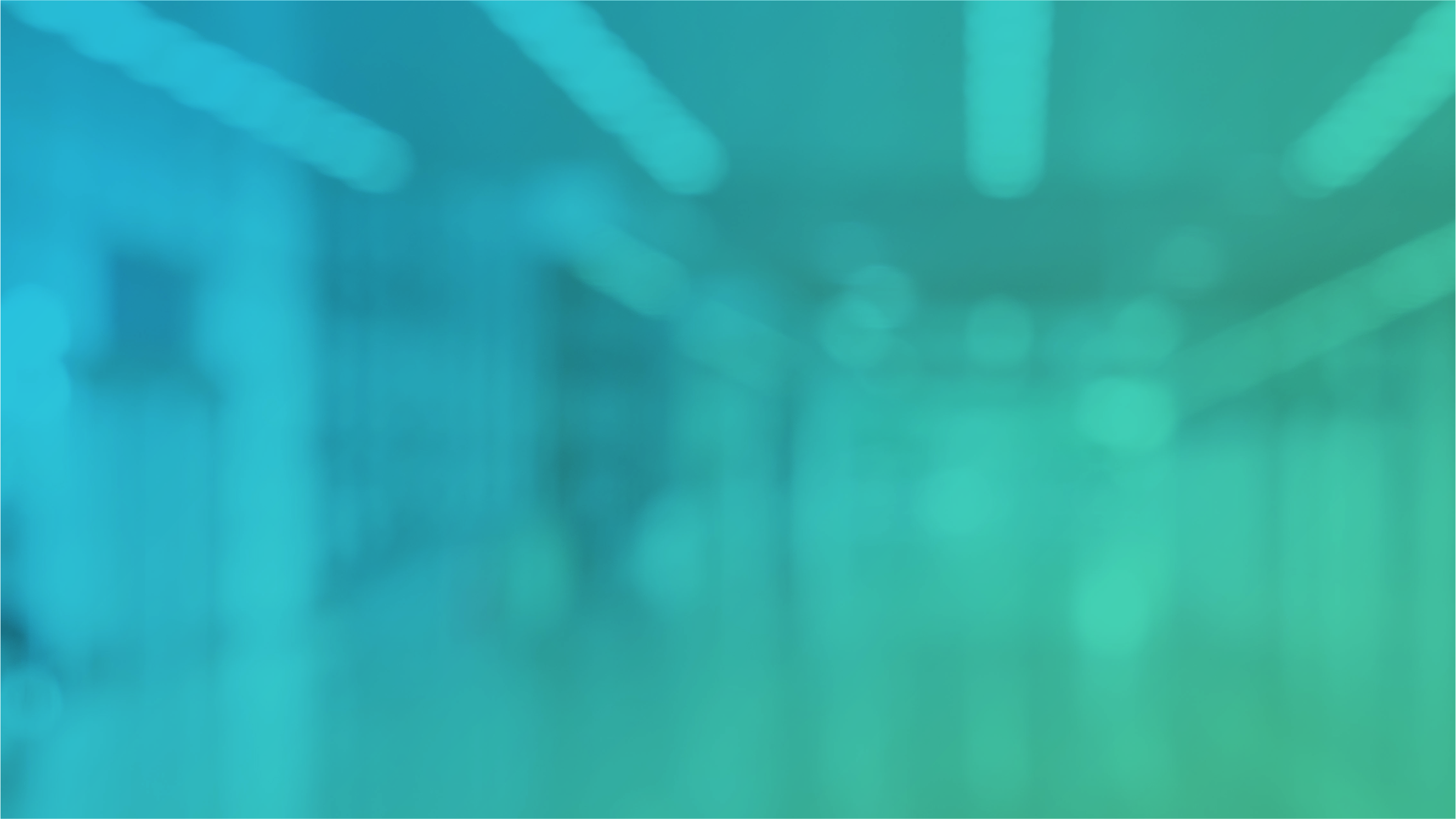 Этап 4: Финансовое планирование
Мероприятия:
Определение источников финансирования и закупщиков услуг / март 2020 / запрос от Нацпрограммы к Минздраву
Техническая помощь НПО в получении аккредитации и привлечению финансирования на расширенный пакет услуг/ октябрь 2019 - август 2020 / ШБА
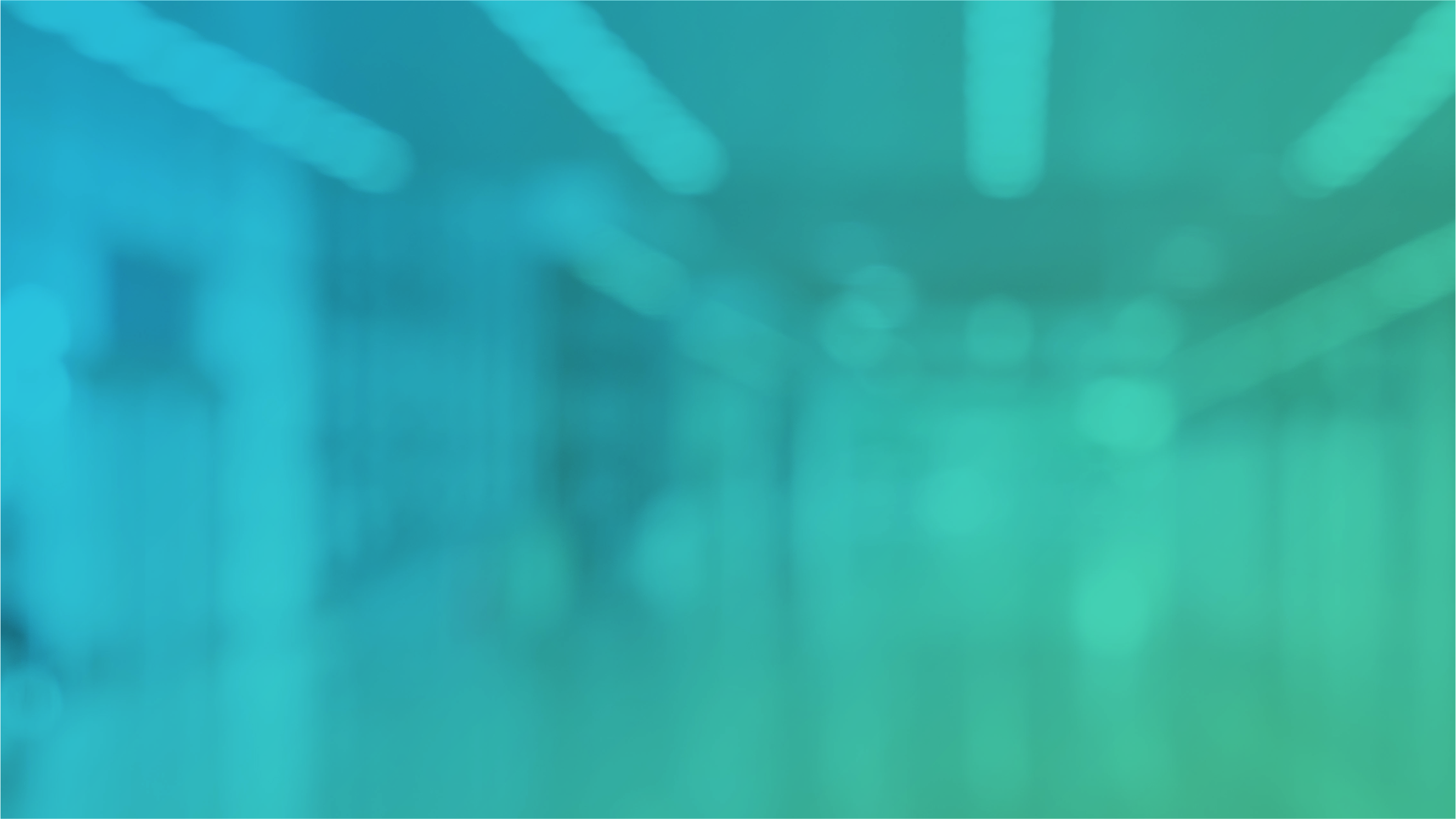 Этап 5: Реализация Плана перехода
Мероприятия:
Объявления конкурса / ноябрь 2020 /
Заключения договоров / январь 2021 /
Запуск национального механизма мониторинга и оценки / январь  2021
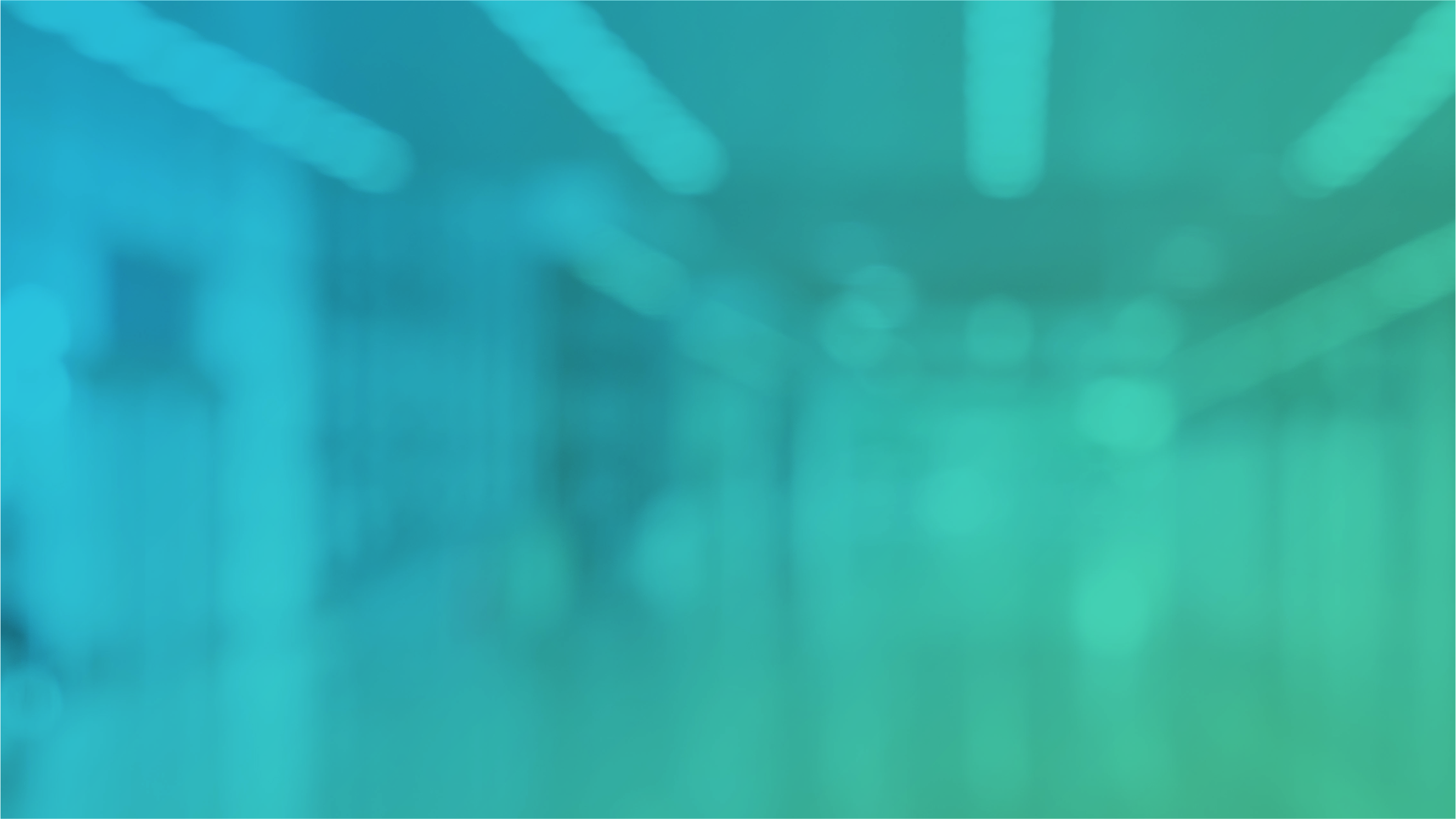 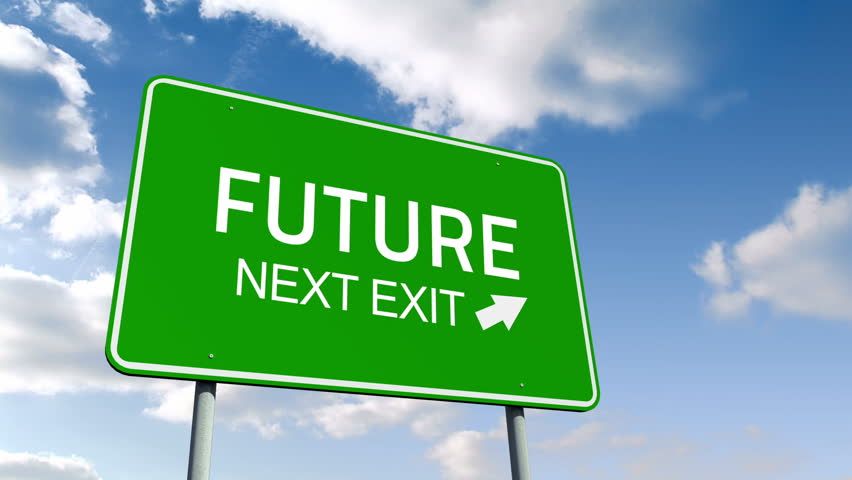